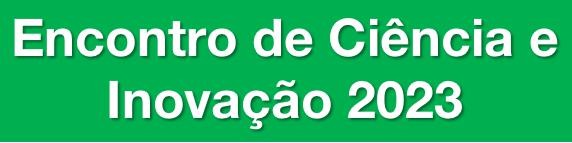 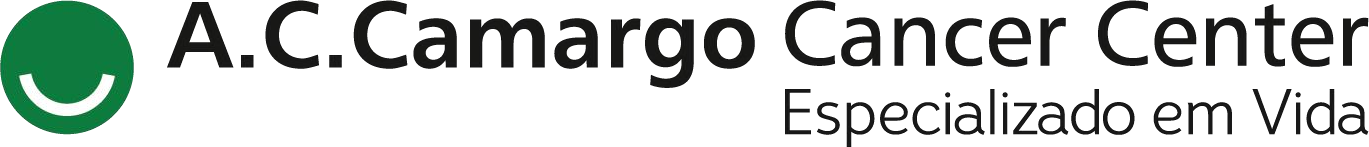 PROTOCOLO DE ANÁLISE MOLECULAR DE AMOSTRAS CITOPATOLÓGICAS DE TIREOIDE.
E.S. Wächter; A.P. Bueno; R.B. de Paula
OBJETIVO
Elaborar um protocolo para análise molecular de  amostras citopatológicas de tireoide através do  método de sequenciamento de nova geração (NGS).
INTRODUÇÃO
A análise citopatológica de amostras de tireoide é  um procedimento rotineiramente realizado na prática  médica devido à alta prevalência de nódulos  tireoidianos na população adulta. Realiza-se a  classificação de risco individual destes nódulos  através do Sistema Bethesda; contudo, uma parcela  permanece sem diagnóstico definitivo, sendo  categorizados como atipias de significado  indeterminado. A incorporação da análise molecular  das amostras citopatológicas através de painéis  genéticos de mutação pesquisados pelo método de  sequenciamento de nova geração (NGS), neste  contexto, possibilita uma conduta médica mais  precisa e apresenta vantagens quando comparada à  análise molecular de tecidos preservados em  parafina (Tabela 1).
Tabela 1. Comparação das vantagens e limitações de amostras  citológicas de esfregaços diretos e emblocado celular.
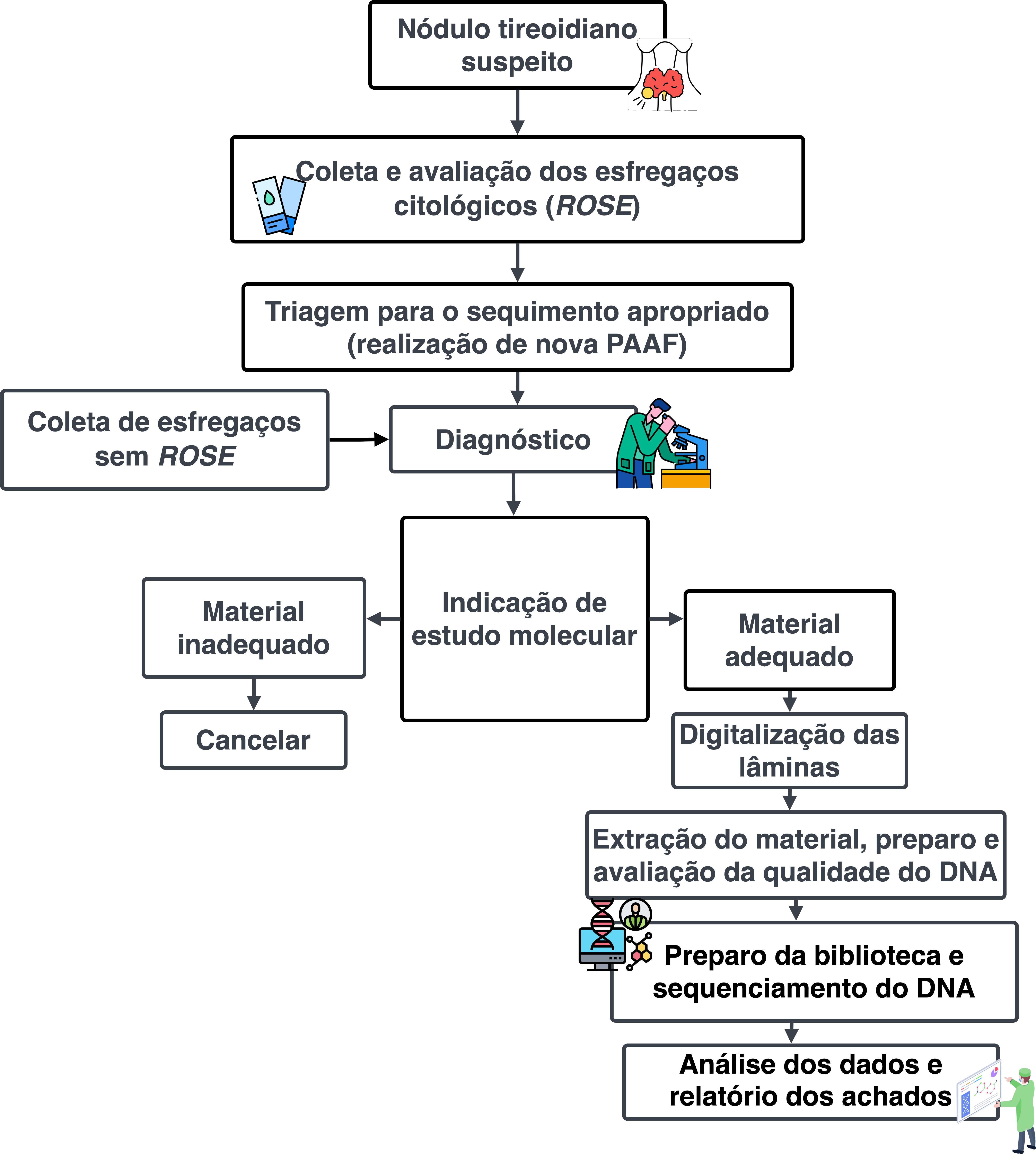 MÉTODOS
Revisão  de  dados  da  l i teratura  através  da  plataforma de pesquisa PubMed e coleta da   i n c i d ê n c i a d e a m o s t r a s c i t o p a t o l ó g i c a s  diagnosticadas como atipias de significado  indeterminado (Bethesda 3) no sistema de laudos  do Departamento de Anatomia Patológica do  hospital A.C. Camargo Cancer Center.
RESULTADOS
Na Imagem 1, há a representação esquemática do  protocolo de funcionamento da análise molecular de  amostras citológicas de tireoide. O material é  adquirido através de punção de agulha fina guiada  por ultrassonografia e avaliação dos esfregaços  citológicos no momento do procedimento (método  Rapid On-Site Evaluation).
Entre novembro de 2014 a dezembro de 2022, o  total de exames citopatológicos de tireoide foi de
12.033 casos, sendo 11,1% destes categorizados  como  " Be t he sda  I I I  -  At i pi a  de  si gn i f i ca do  indeterminado/ Lesão folicular de significado  indeterminado".
Imagem 1. Fluxograma da análise molecular de amostras citológicas de  tireoide.
CONCLUSÃO
Embora nosso protocolo não tenha sido validado  institucionalmente até o momento, o sequenciamento  genético  de  tumores  t i reoidianos  é  v i áve l  e  potencialmente útil na conduta pré-operatória e  individualização do tratamento do paciente, podendo  diminuir morbidade e custos ao setor da saúde a  longo prazo.
Tipos de  amostra
Esfregaço direto	Emblocado celular
Avaliação de adequação imediata;  DNA/RNA de alta qualidade;  Amostras obtidas por  procedimentos minimamente  invasivos; Alta relação  tumor/estroma.
Equivalente ao tecido histológico  emblocado em parafina, sem  necessidade de protocolo de  validação; Cortes seriados do  bloco de parafina; Armazenamento  a longo prazo.
Vantagens
Remoção da lamínula; Sacrifício das  lâminas; Substratos citológicos e  fixadores com necessidade de  validação; Amostras com  celularidade limitada/concentrada.
Fragmentação e degradação do  DNA nuclear; Ação prolongada a  agentes de fixação.
Limitações
Referência:
Roy-Chowdhuri, S. et al. Molecular Diagnostics in Cytopathology A Practical Handbook  for the Practicing Pathologist. 1a edição. Springer; 2018. 23-83; 249-300.